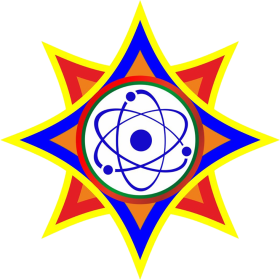 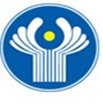 О плане работы Совета представителей руководящего уровня органов регулирования безопасности при использовании атомной энергии государств – участников Содружества Независимых Государств на 2023 – 2024 гг.
Луговская Ольга Михайловна
Начальник Департамента по ядерной 
и радиационной безопасности 
МЧС Республики Беларусь
Председатель Совета
Общие подходы
Охватывает двухлетний период – 2023-2024 гг.
Ориентирован на регулирующие органы и их ОТП
Тематические направления:
Нормативная правовая база
Культура безопасности
Научно-техническая поддержка регулирующего органа
Интегрированная система управления
Повышение квалификации
Информационное взаимодействие
Аварийная готовность и реагирование
Обращение с РАО и ОЯТ
Нормативная правовая база
Основные функции регулирующего органа, предусмотренные законодательством, включают: подготовку регулирующих правил и руководств… (SSG-16)
Подготовка модельных концепций для стран СНГ – членов Совета:

в сфере безопасности обращения с ИИИ и ОИАЭ

об обращении с РАО
Унификация подходов к разработке документов в части: 
исследовательских установок
радиоактивных отходов
Культура безопасности
Культура безопасности – это такой тип организационной культуры, при котором безопасности отдается наивысший приоритет и она считается жизненно важной для долгосрочного успеха организации (GS-G-3.5)
Выработка унифицированных подходов для стран СНГ – членов Совета к оценке культуры безопасности по линии регулирующего органа
Разработаны регулирующие требования по обеспечению культуры безопасности на всех этапах жизненного цикла АЭС, общие программы надзора по направлению культуры безопасности и лидерства 
Актуальность вопроса оценки культуры безопасности (опросники, чек-листы, подходы к проведению экзамена, касающегося оценки состояния культуры безопасности объекта)
Научно-техническая поддержка регулирующего органа
Формирование общих: 
реестра экспертов в области использования атомной энергии 
перечня ОТП регулирующих органов стран СНГ, которые могут привлекаться к проведению экспертизы безопасности 

Формирование экспертного совета для проведения экспертиз в сфере ядерной безопасности

Определение порядка работы совета, сроков пересмотра/ревизии указанных реестра и перечня
Потребность в усилении  возможностей стран по направлению технической поддержки
Создание единого пула экспертов на пространстве СНГ 
Возможность проведения экспертизы безопасности с учетом опыта стран СНГ
Интегрированная система управления
Обмен опытом/выявление особенностей с учетом исторически сложившихся общих подходов при  внедрении ИСУ с учетом требований/рекомендаций МАГАТЭ
Постоянное совершенствование ИСУ для повышения эффективности регулирующей деятельности, объединяющей все аспекты (интегрированность) с применением дифференцированного подхода
Автоматизация ИСУ регулирующего органа для управления знаниями в данной области, оптимизации процессов оценки результативности ИСУ и своевременности принятия обоснованных решений
Анализ подходов по внедрению ИСУ в регулирующих органах

Разработка концепции внедрения, развития и совершенствования ИСУ в регулирующих органах и ее автоматизация
Повышение квалификации
Потребность в непрерывном повышении квалификации регулирующего органа
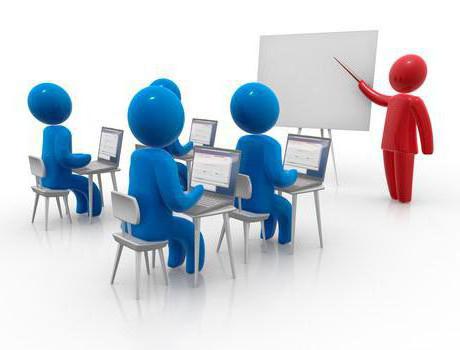 Унифицированные образовательные программы
Обучающие курсы для представителей регулирующих органов стран СНГ
Информационное взаимодействие
Создание единой системы информационного обмена о радиационной обстановке в зонах влияния ядерно- и радиационно-опасных объектов
Разработка единого информационного портала стран СНГ
Разработка механизмов и форматов обмена данными
Разработка Регламента информационного взаимодействия
Формирование картографической базы данных о ядерно- и радиационно-опасных объектах, включая радиусы их потенциальной опасности, с отображением данных о фактической радиационной обстановке
Потребность в обобщении имеющихся ядерных знаний с учетом исторического наследия
Точка обмена информацией всех заинтересованных 
Возможность использования имеющихся научных разработок
Площадка для взаимодействия экспертов
Аварийная готовность и реагирование
Уточнение контактных данных и каналов связи между СКЦ
Гармонизация критериев принятия решений
Выработка совместных алгоритмов осуществления информационно-аналитической поддержки регулирующих органов при возникновении аварий
Организация и проведение совместных противоаварийных тренировок
Формирование системы взаимодействующих ситуационно-кризисных (информационно-аналитических) центров регулирующих органов для обеспечения информационного обмена, анализа и оценки обстановки и оперативного принятия решений при радиационных авариях
Обращение с РАО и ОЯТ
Наличие сложившейся системы обращения с историческими РАО, требующей приведения в соответствие с текущими требованиями обеспечения безопасности
Необходимость адаптации накопленного опыта в условиях создания новой инфраструктуры 
Выработка подходов по разработке законодательства, учитывающего сложившуюся систему
Разработка пилотного проекта по созданию инфраструктуры по обращению с РАО (включая вопросы создания пункта захоронения РАО) для стран, построивших первую АЭС в контексте общей инфраструктуры, в том числе регулирования ядерной и радиационной безопасности
БЛАГОДАРЮ ЗА ВНИМАНИЕ
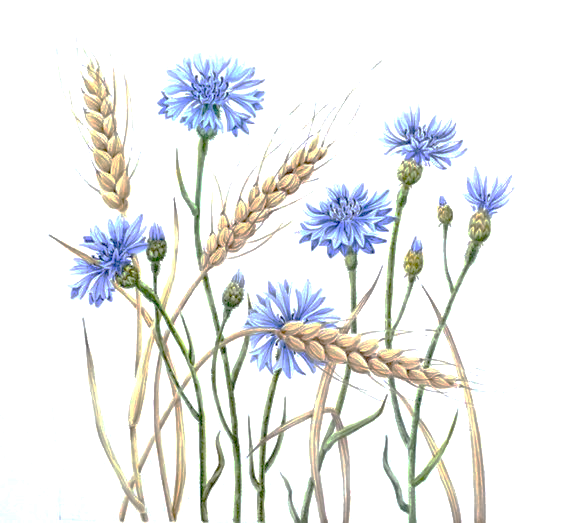